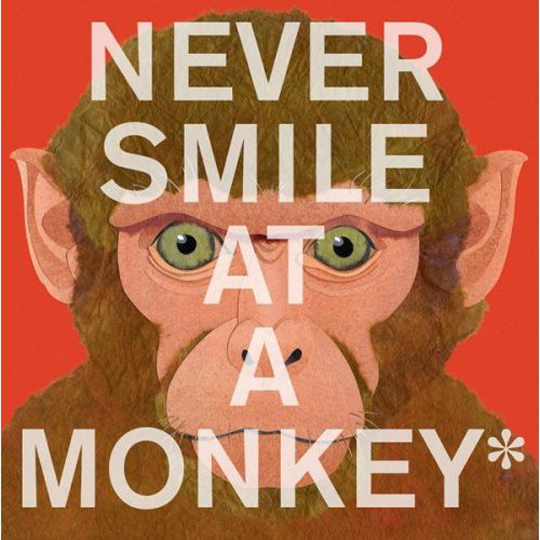 Platypus
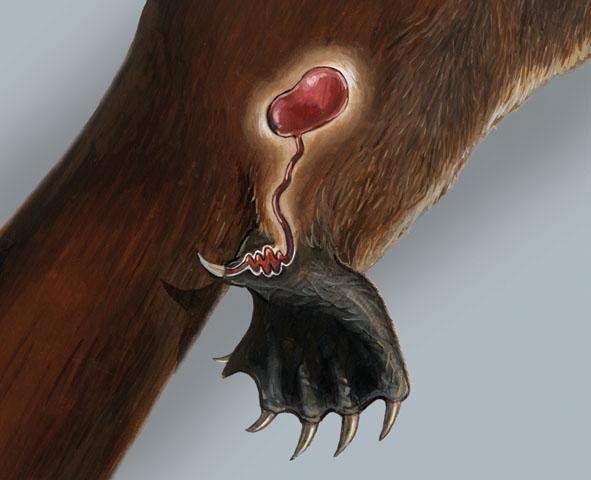 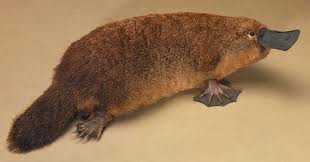 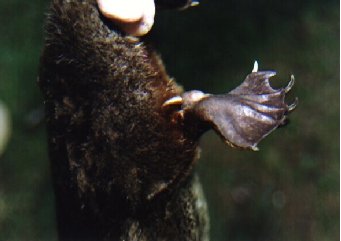 Cone Shell
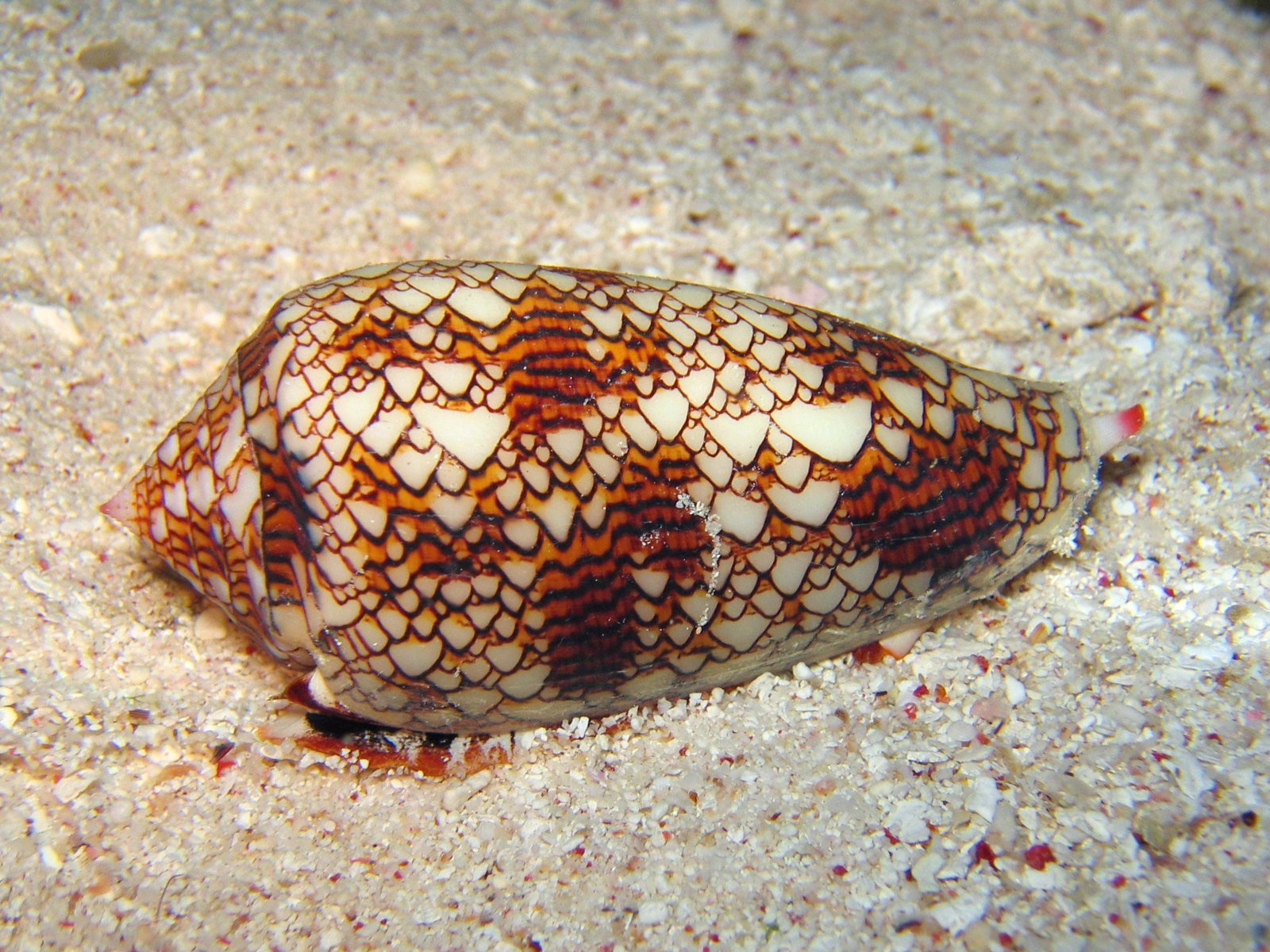 Click the link below to watch a video of a Cone Snail
http://video.nationalgeographic.com/video/animals/invertebrates-animals/other-invertebrates/snail_cone/
Hippopotamus
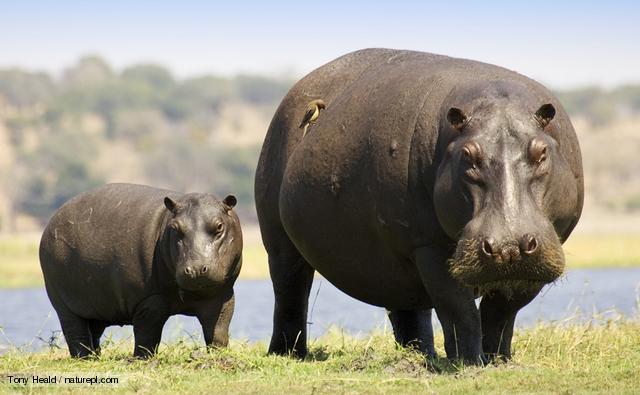 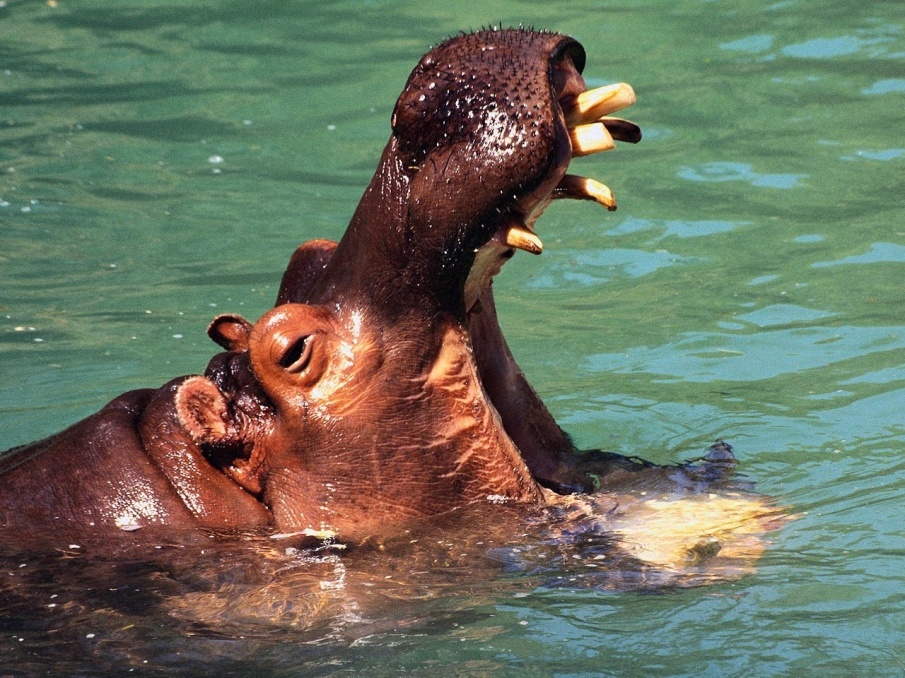 Box Jellyfish
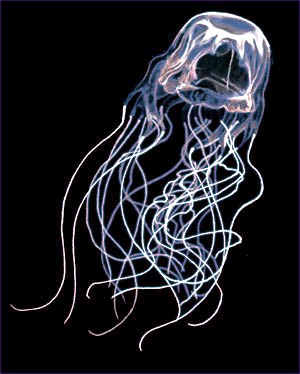 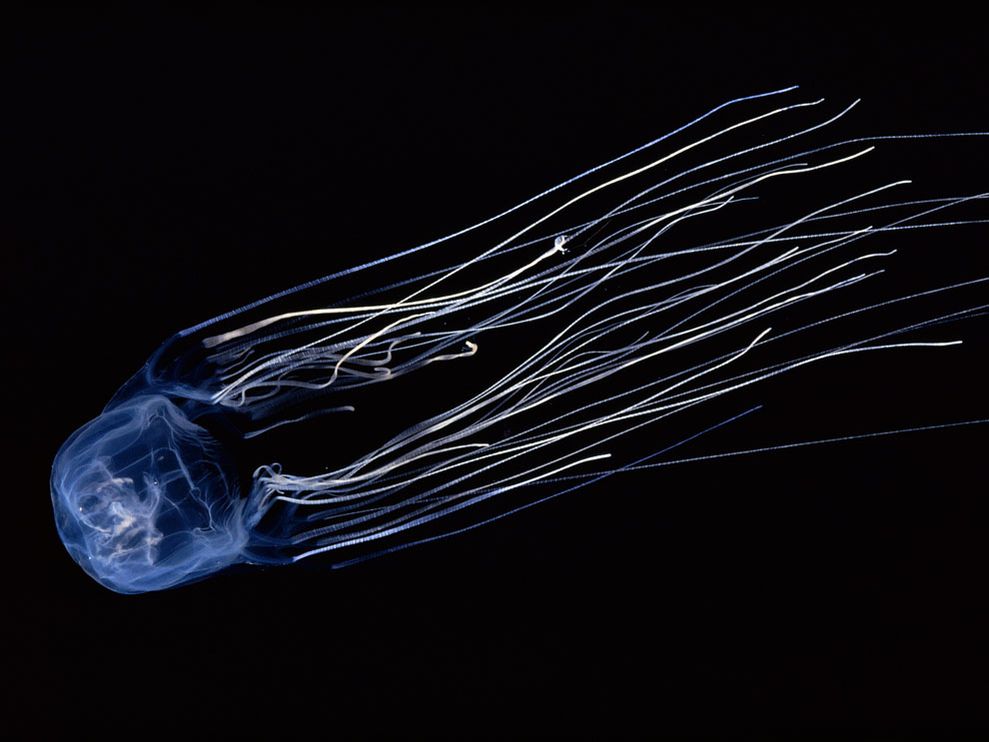 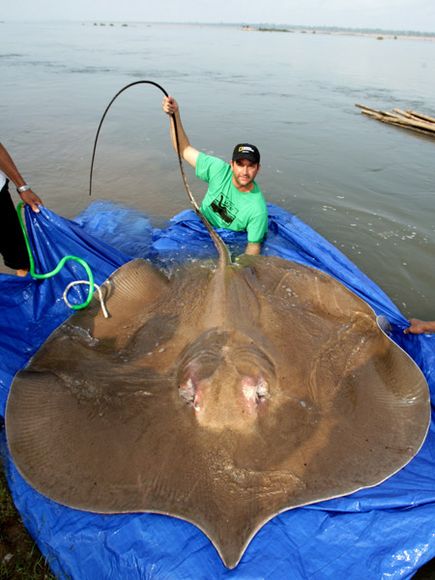 Stingray
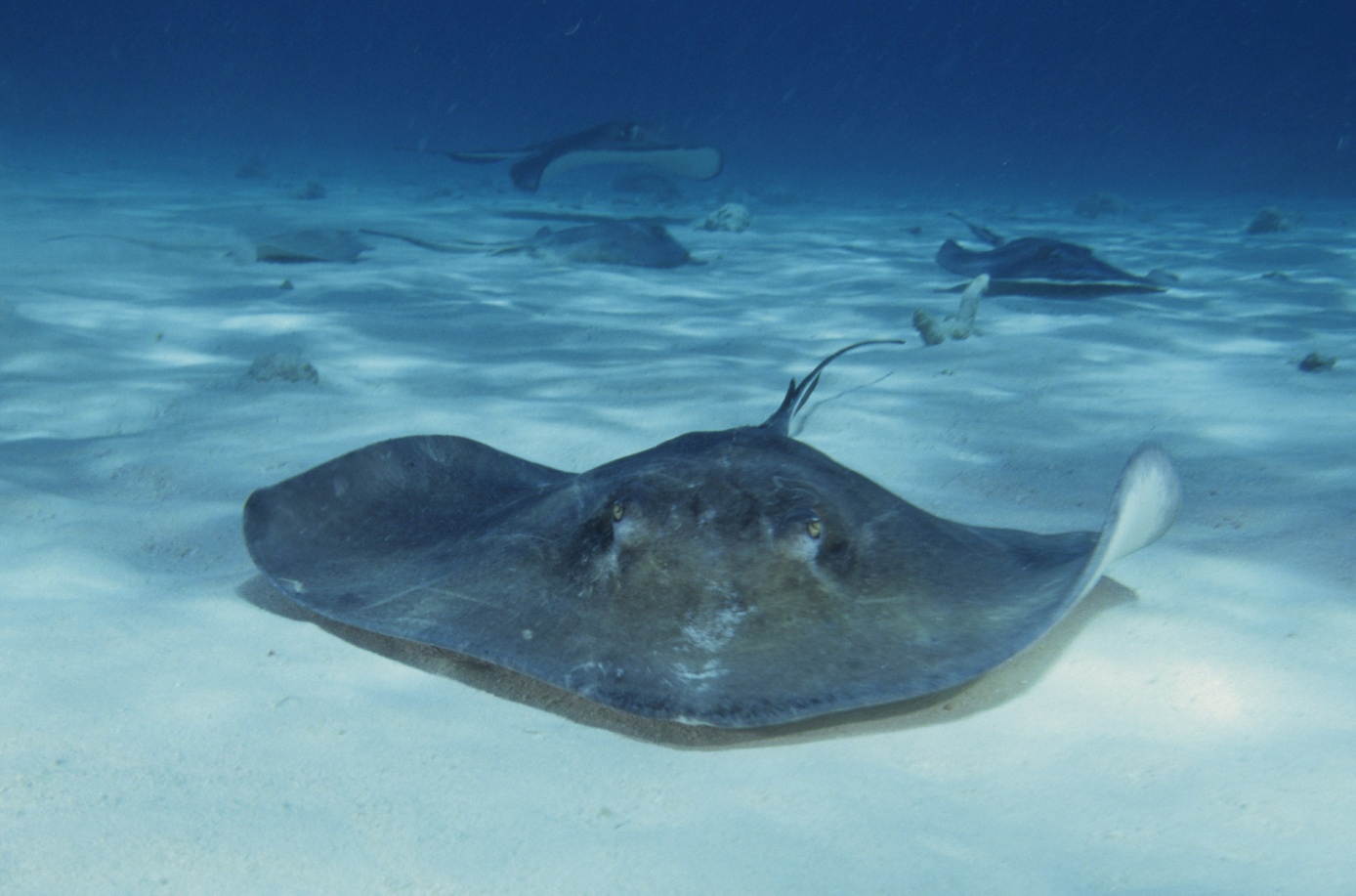 Cane Toad
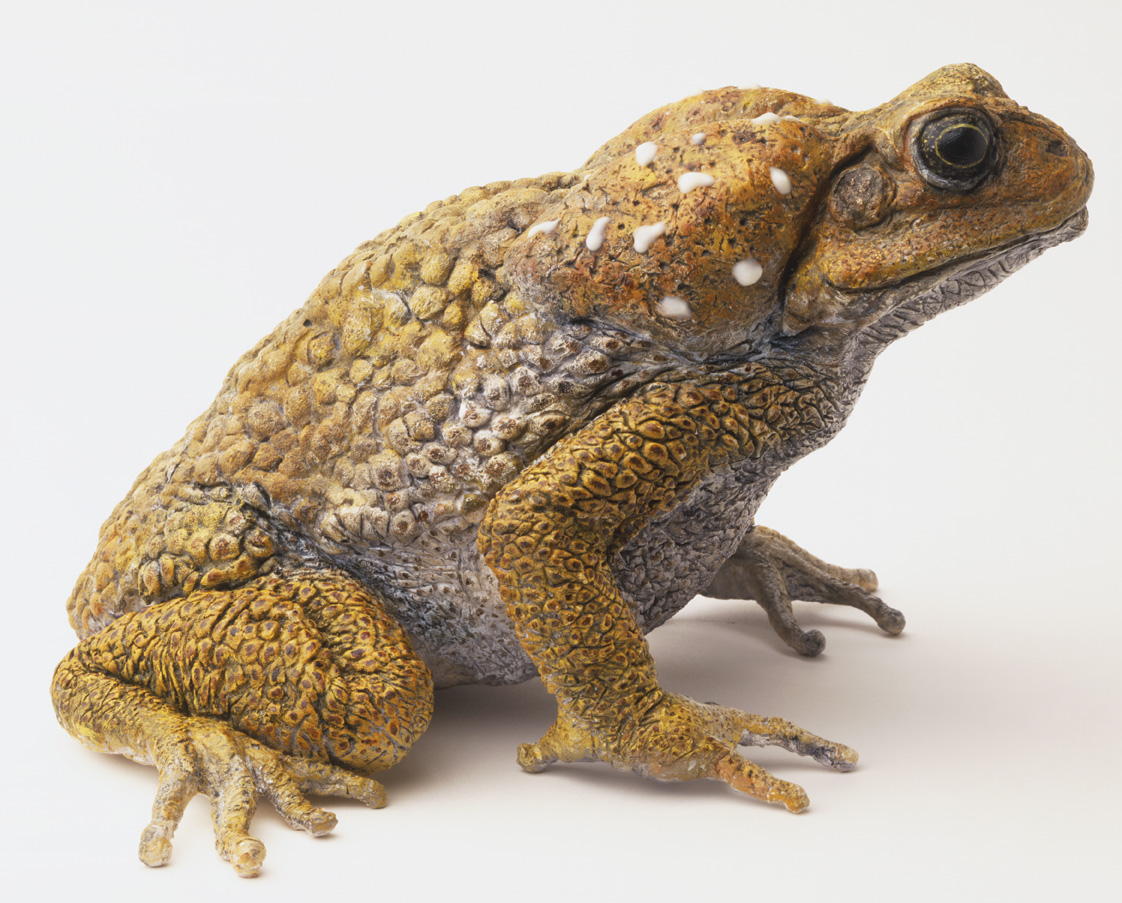 Puffer Fish
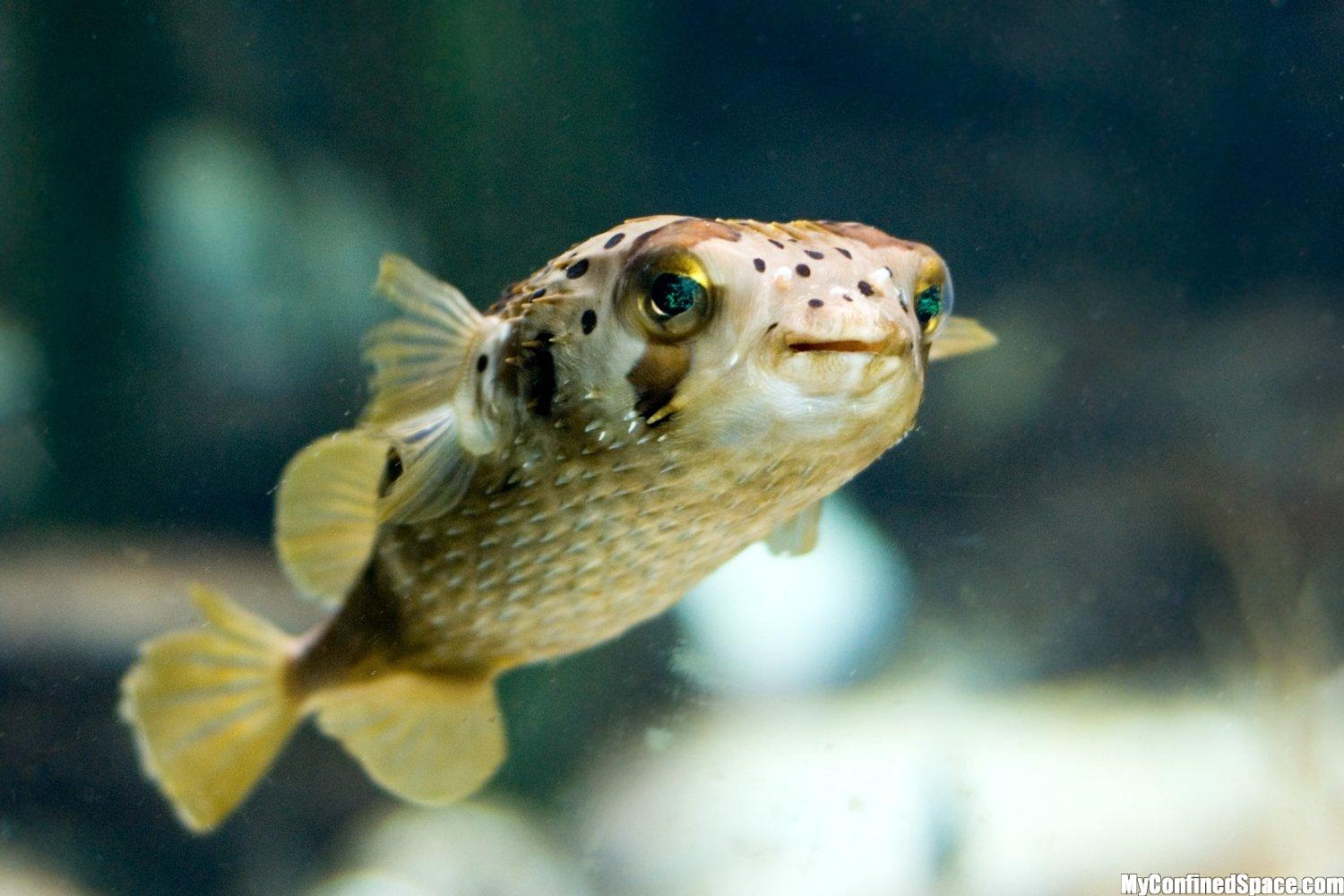 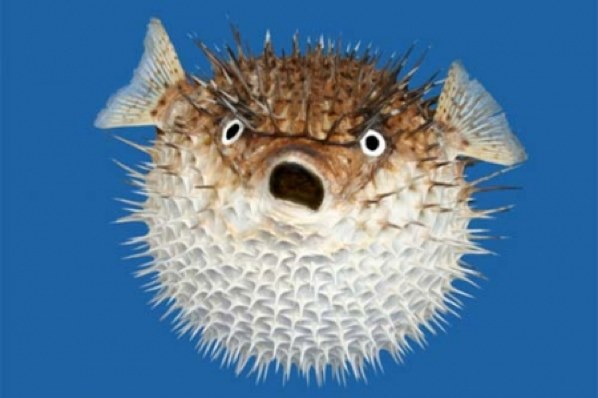 Black Bear Cub
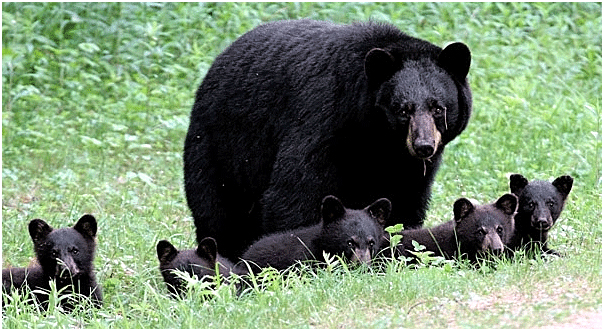 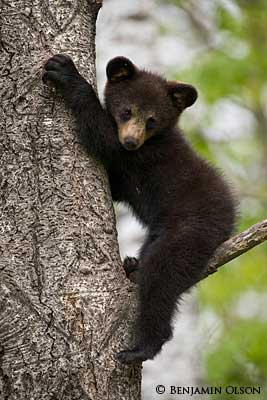 Spitting Cobra
Touch the picture of the spitting cobra to see a video.
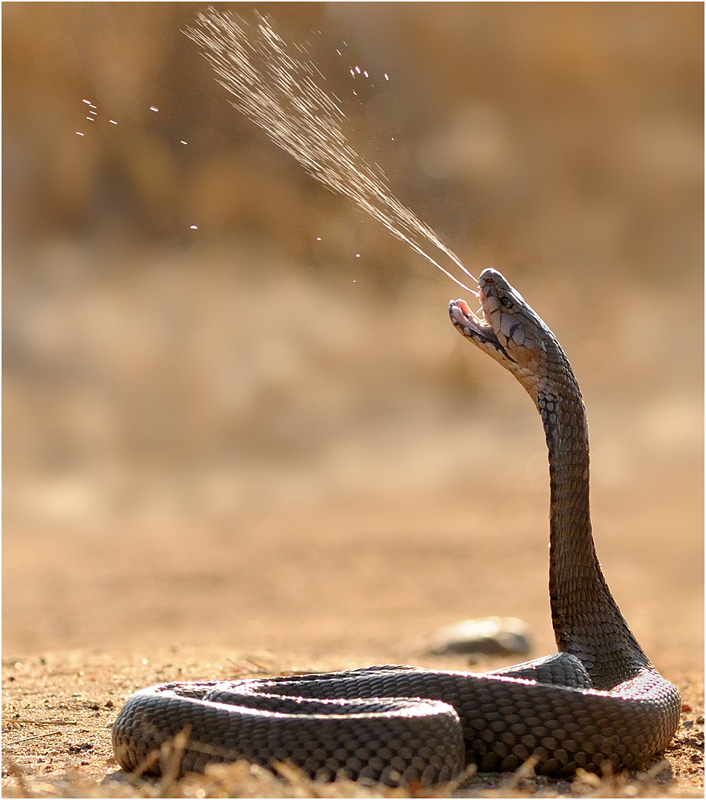 Electric Caterpillar
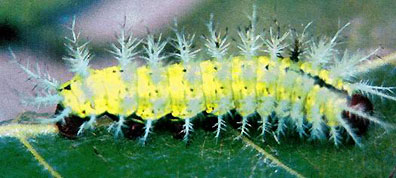 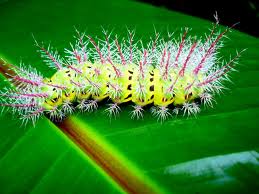 Cassowary
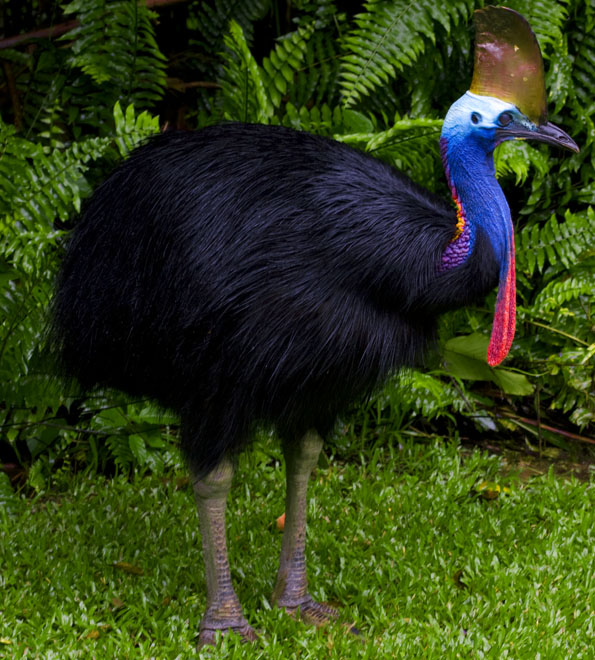 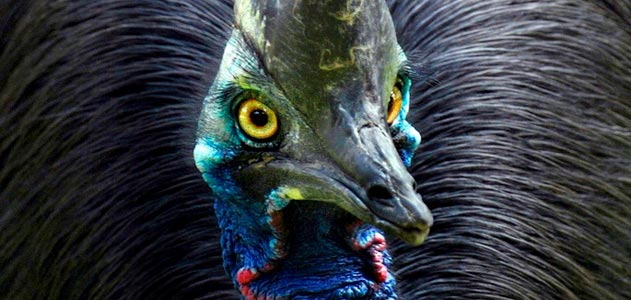 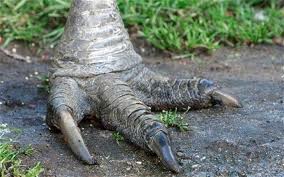 African Buffalo
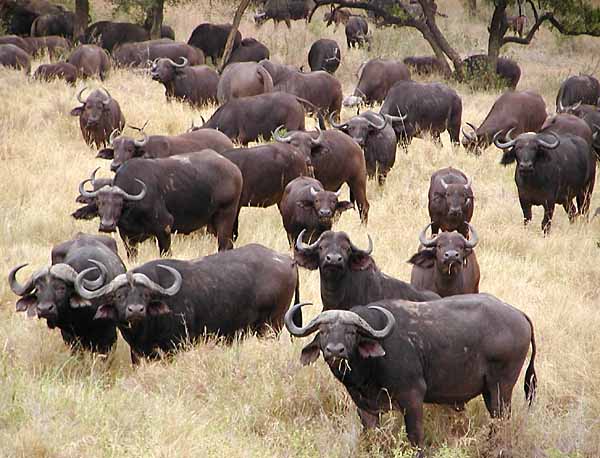 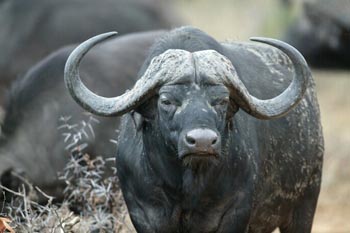 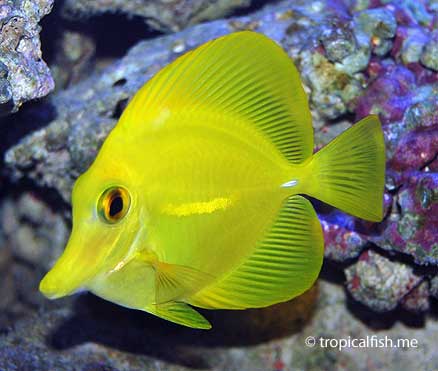 Tang
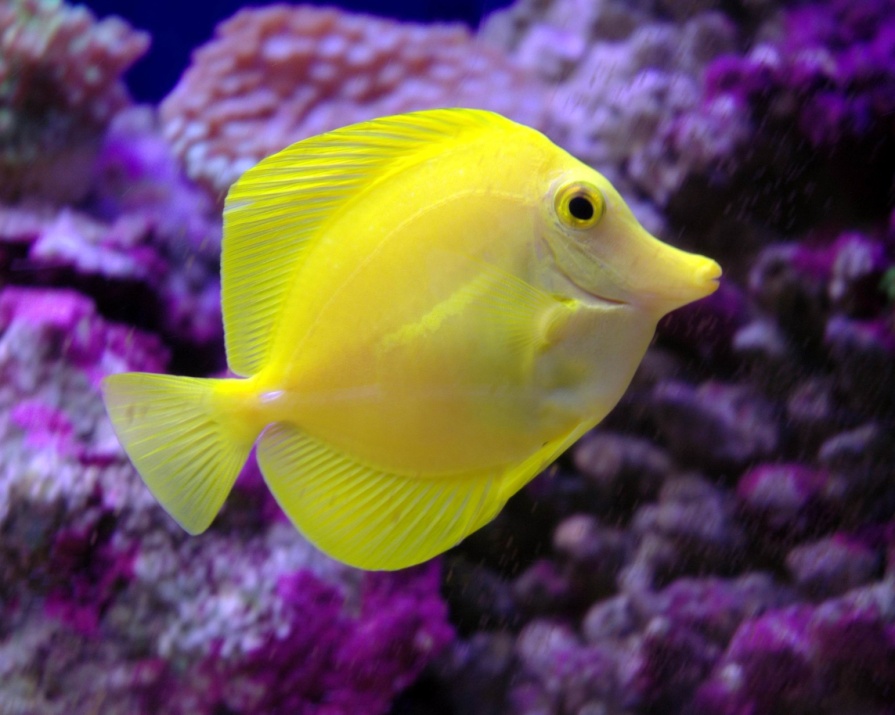 Blue-Ringed Octopus
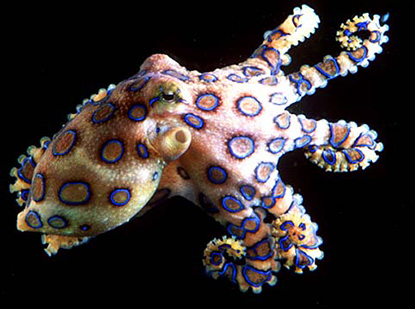 Kangaroo
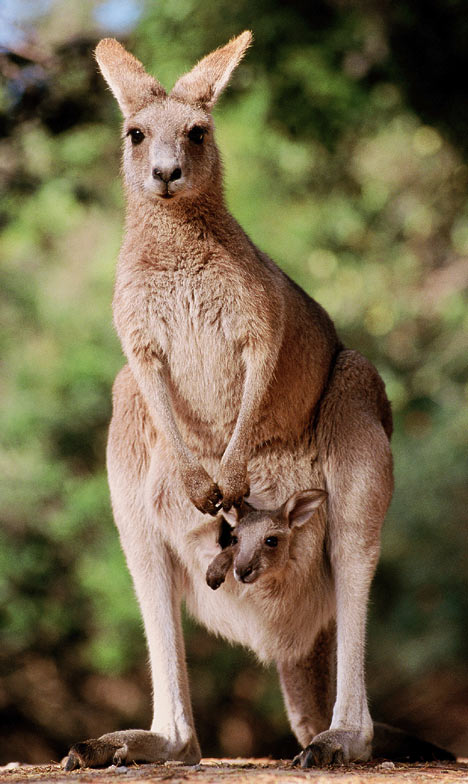 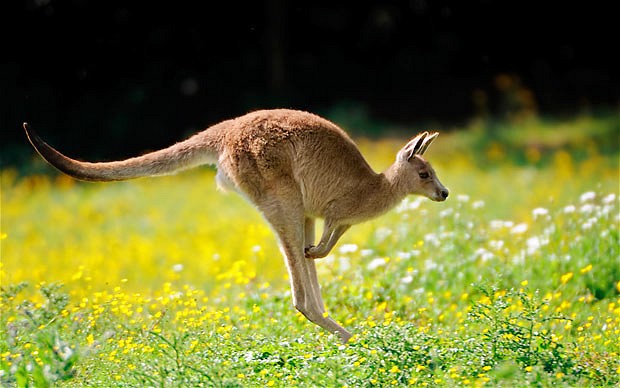 Beaded Lizard
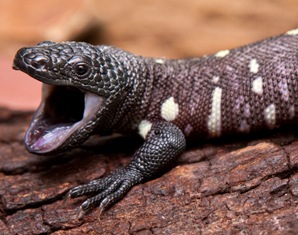 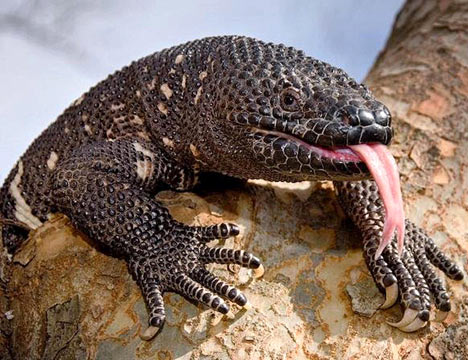 Humboldt Squid
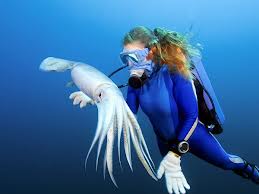 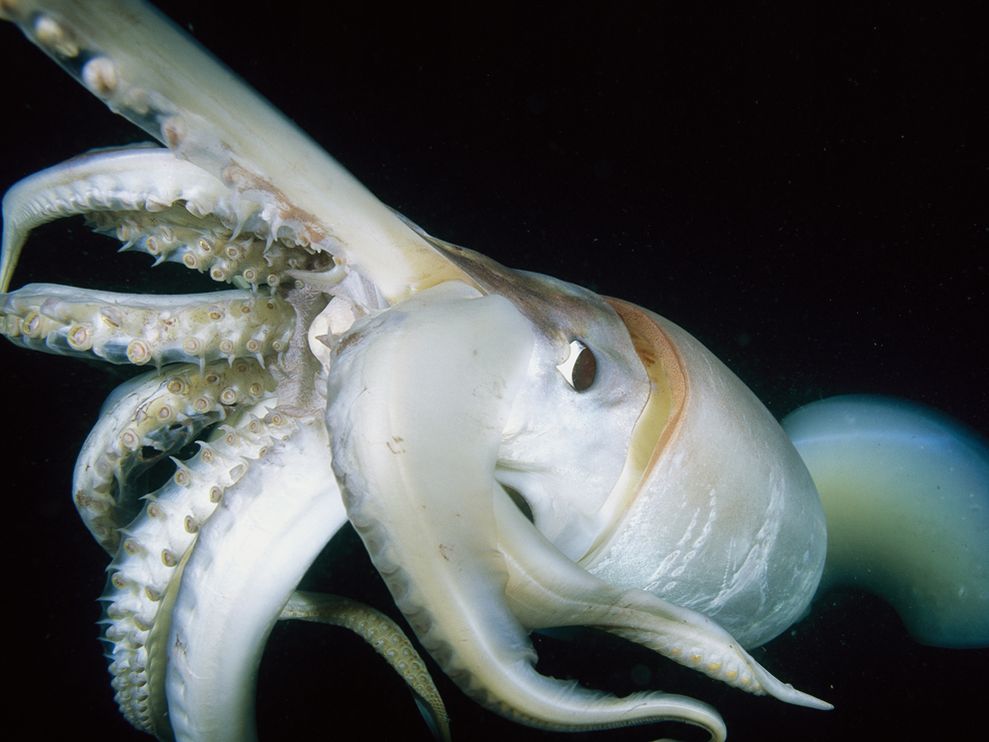 Rhesus Monkey
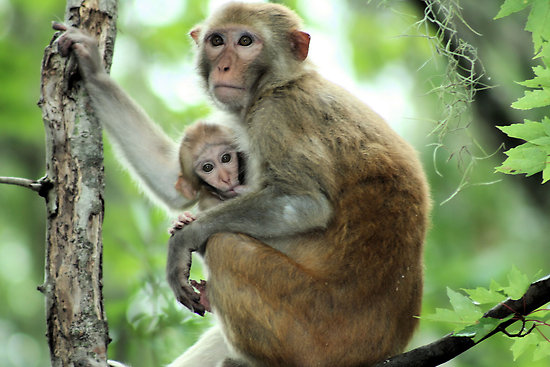